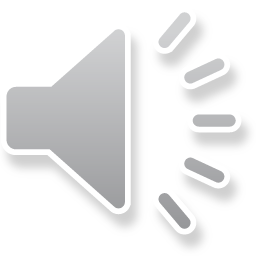 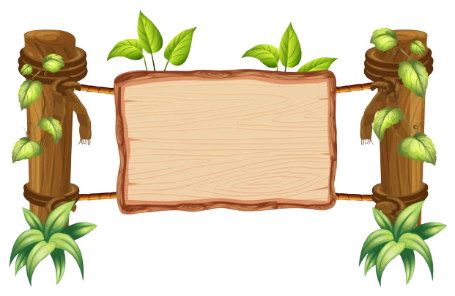 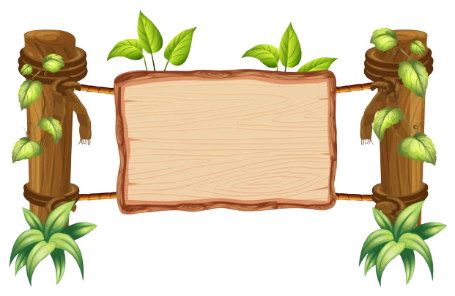 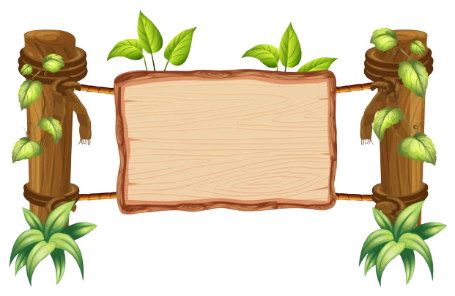 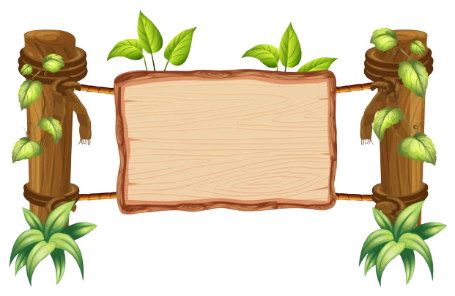 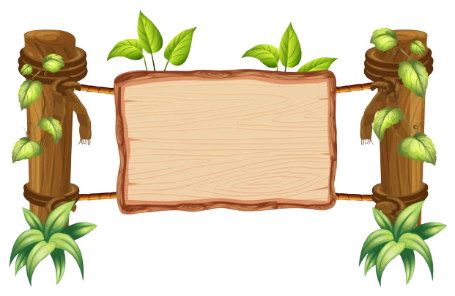 Bay
???
Bóng
Thái
???
Thông
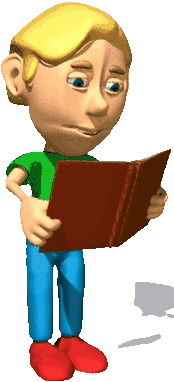 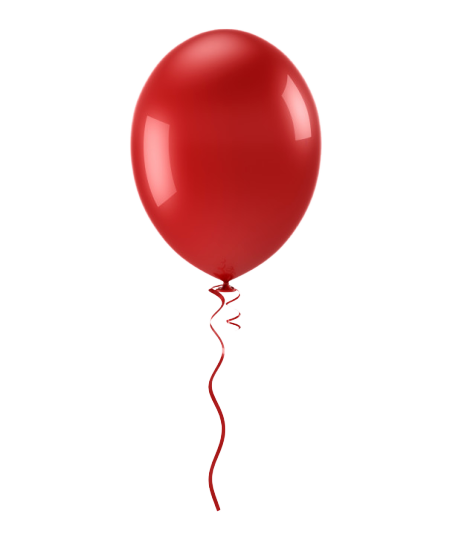 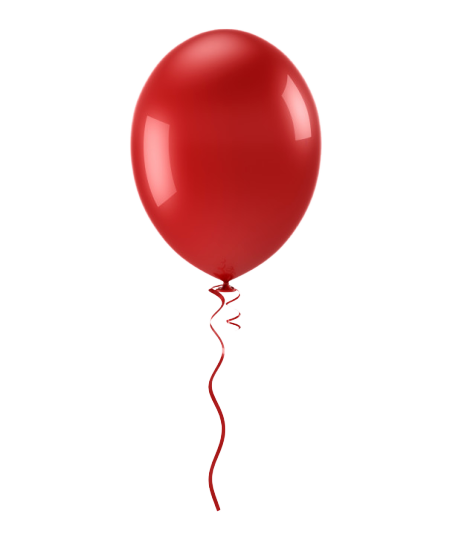 ?
?
Cách chơi:
Để giúp cậu bé tìm hiểu những kiến thức đã bị mất. Các em hãy chọn quả bóng bay chứa đáp án đúng của mỗi câu hỏi.

Trả lời đúng bóng bay sẽ tự động điền đáp đúng lên ô. Cậu bé sẽ học lại được kiến thức đã bị mất.

Trả lời sai bóng bay sẽ biến mất. Và đồng nghĩa cậu bé sẽ bị mất đi tri thức đó
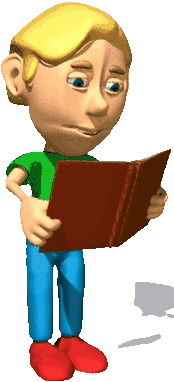 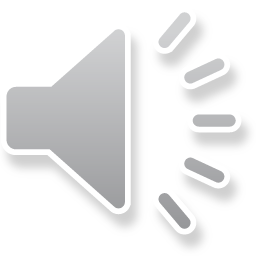 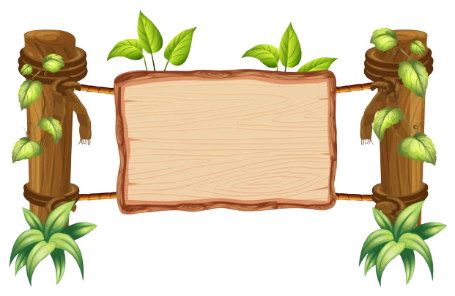 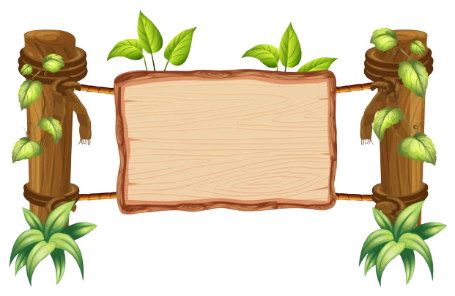 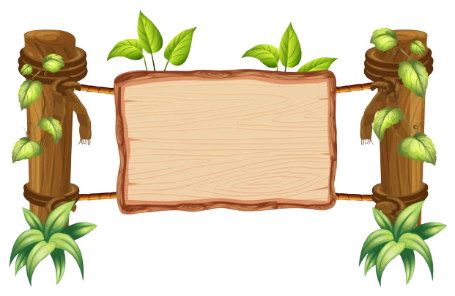 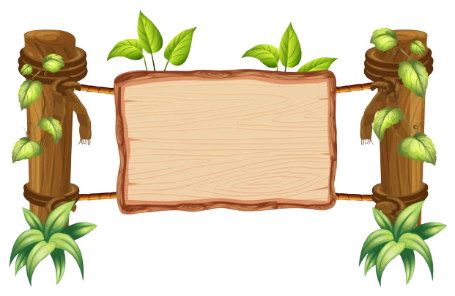 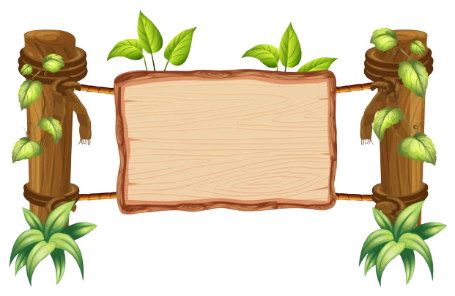 ?
?
?
?
???
???
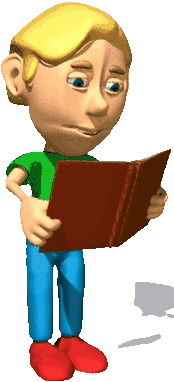 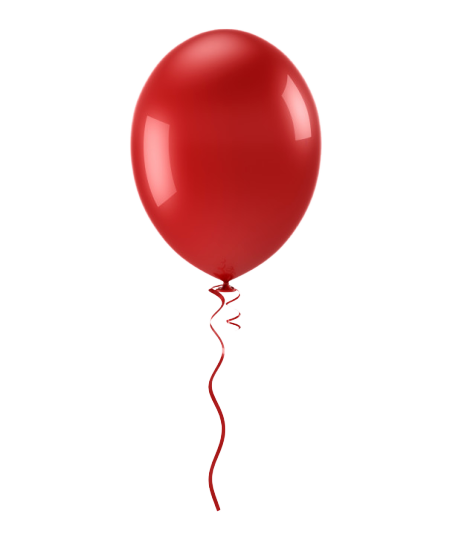 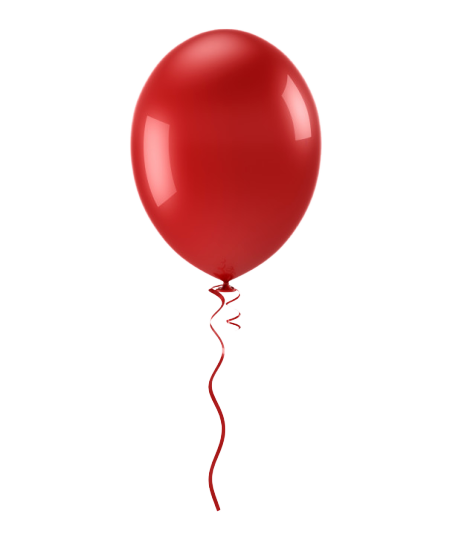 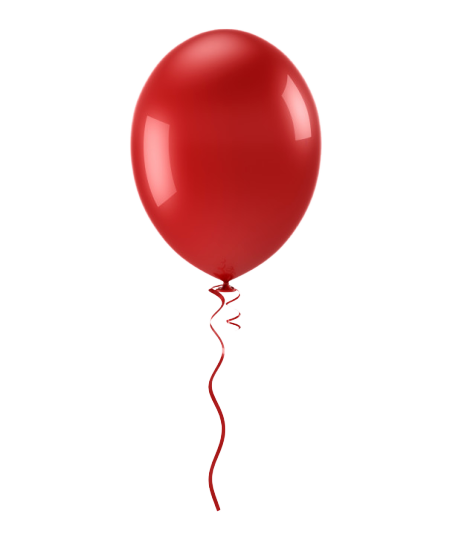 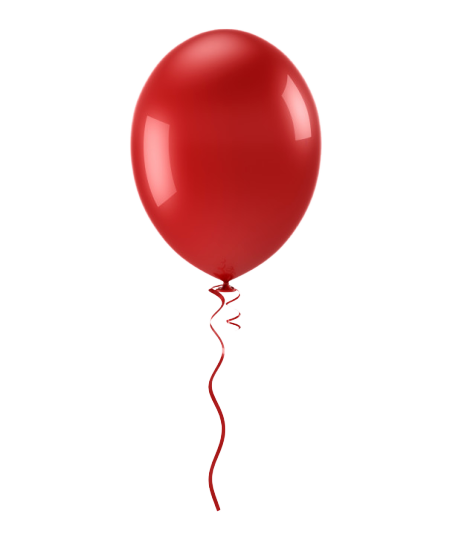 S
Đ
S
S
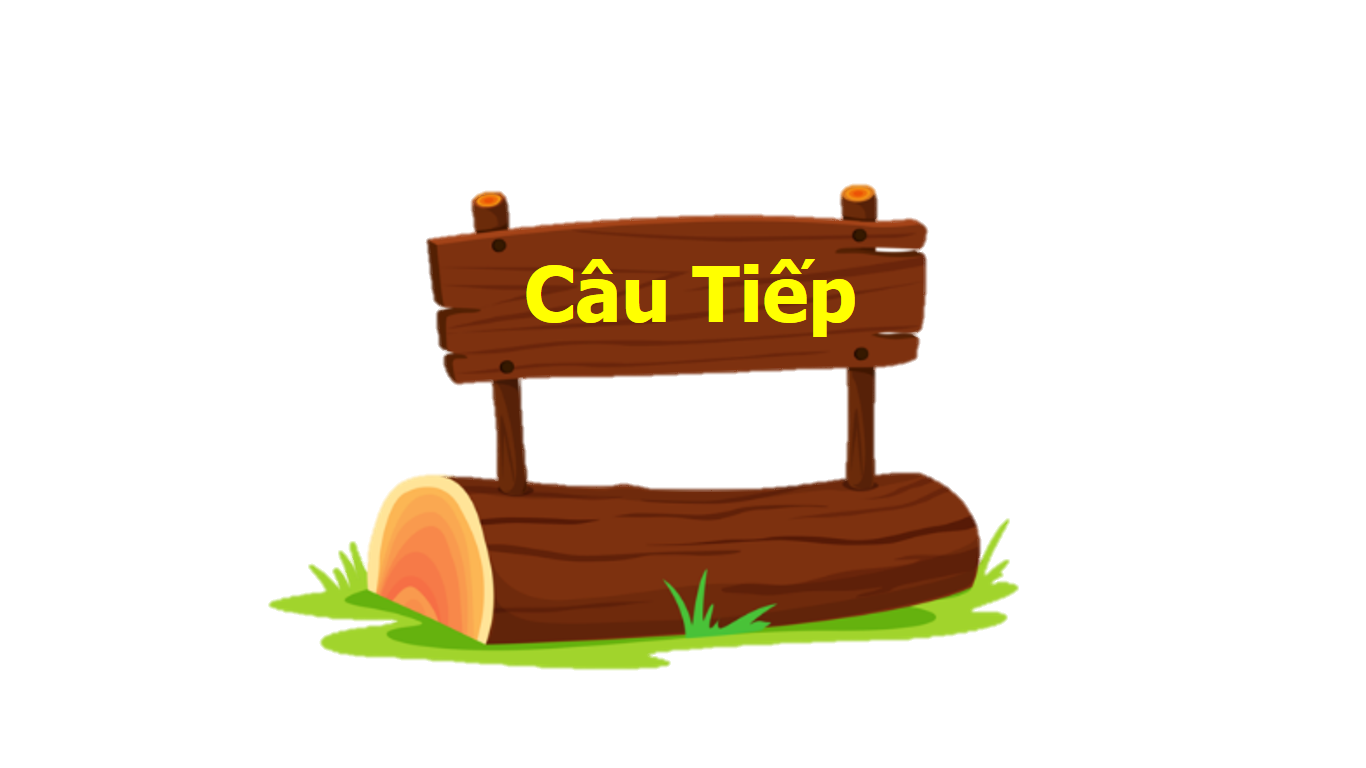 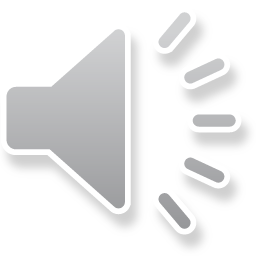 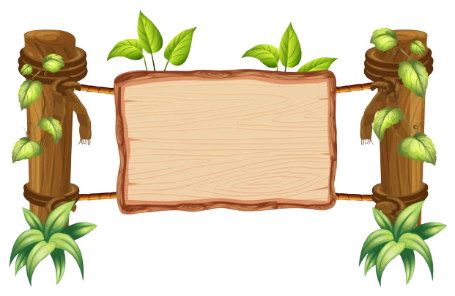 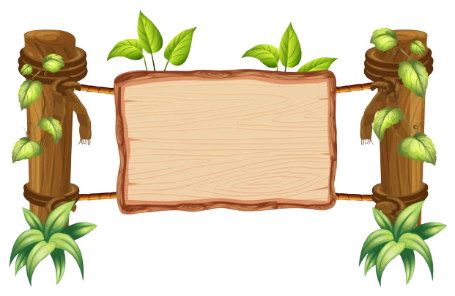 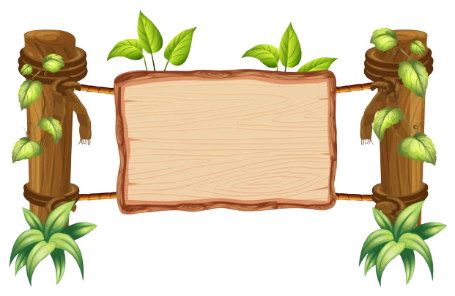 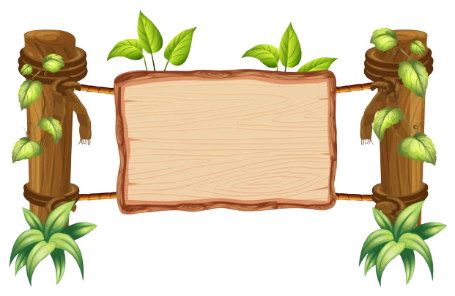 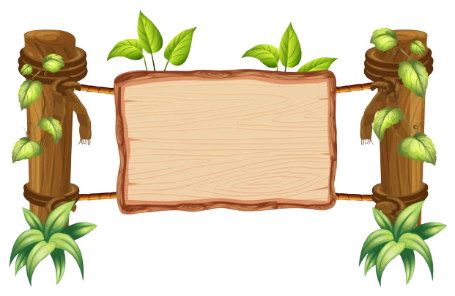 ?
?
?
?
???
???
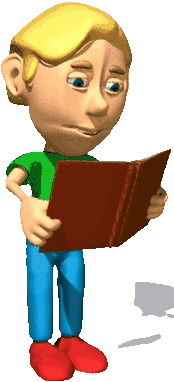 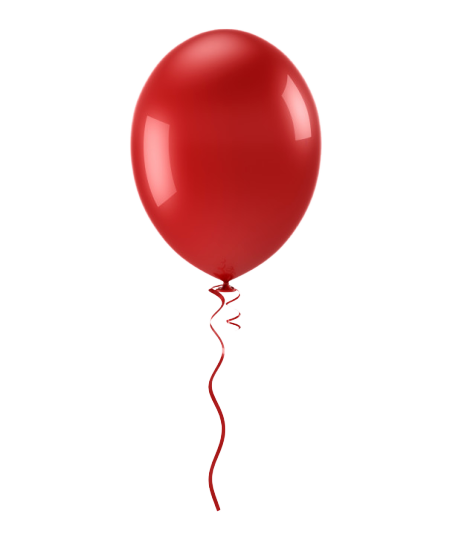 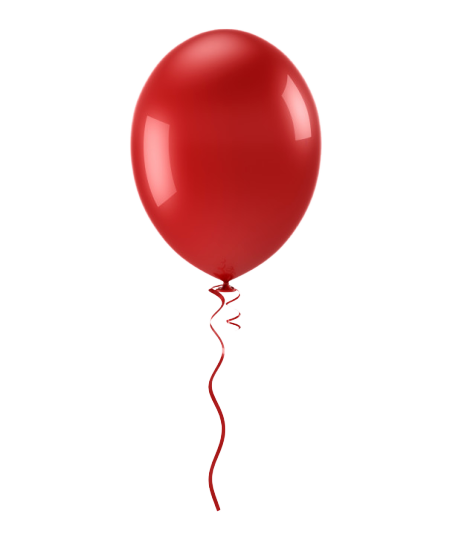 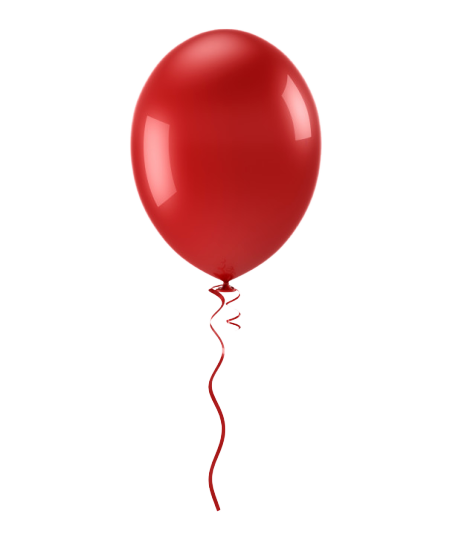 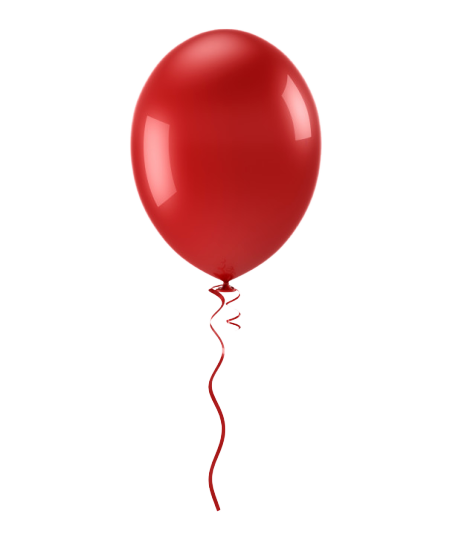 S
S
S
Đ
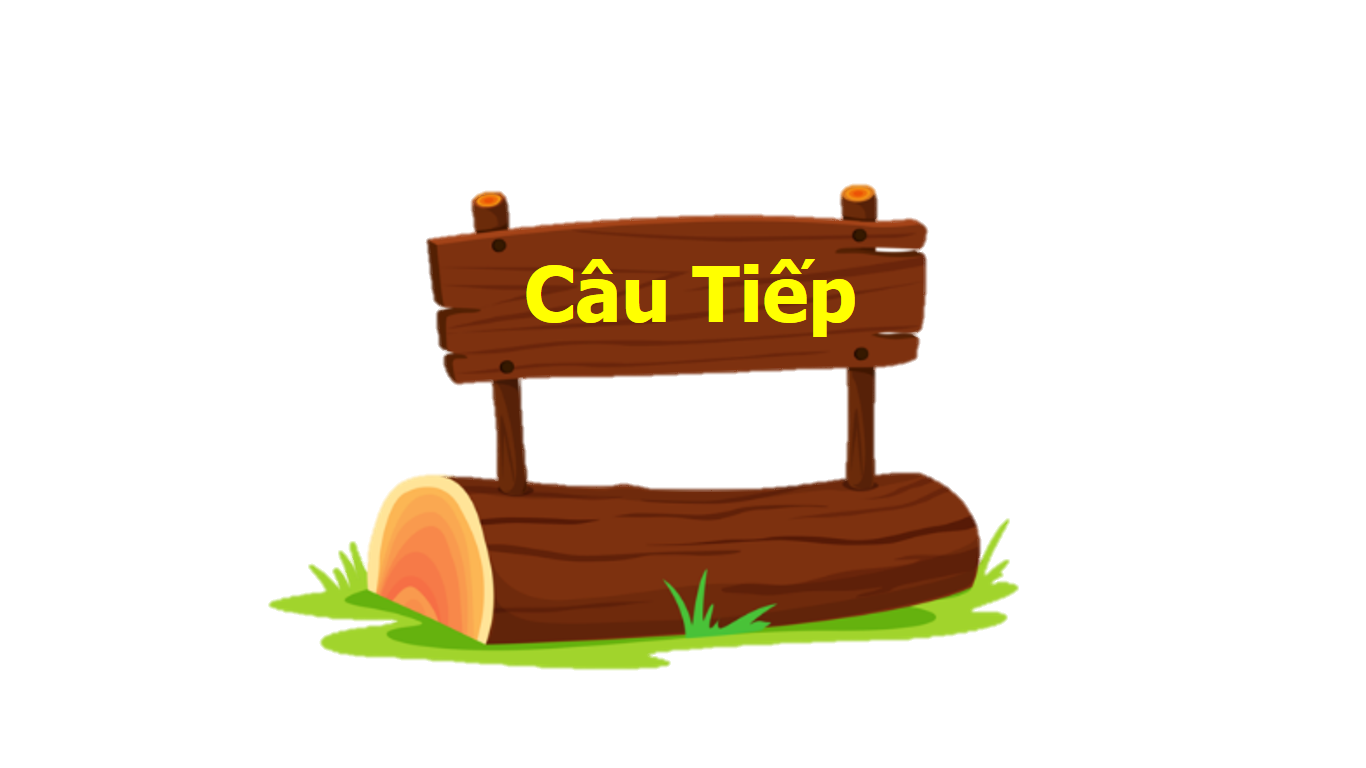 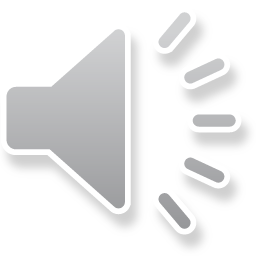 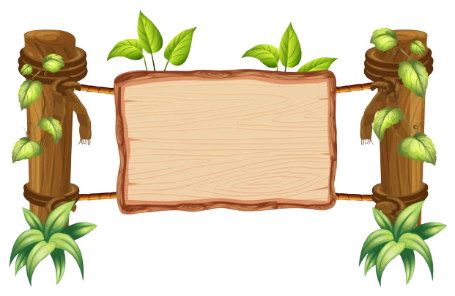 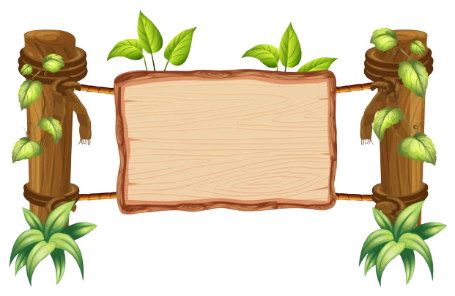 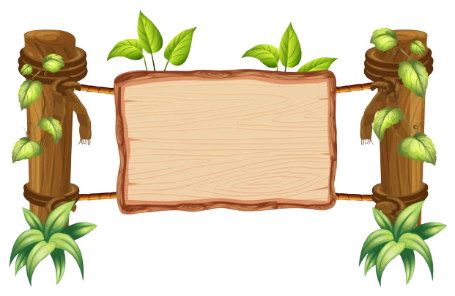 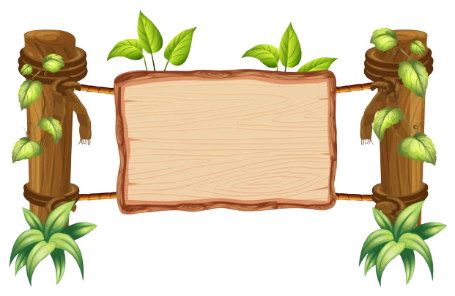 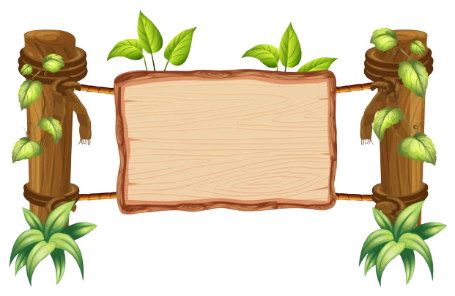 ?
?
?
?
???
???
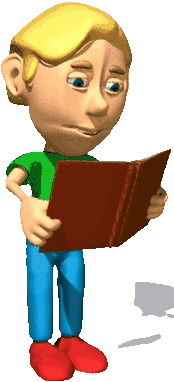 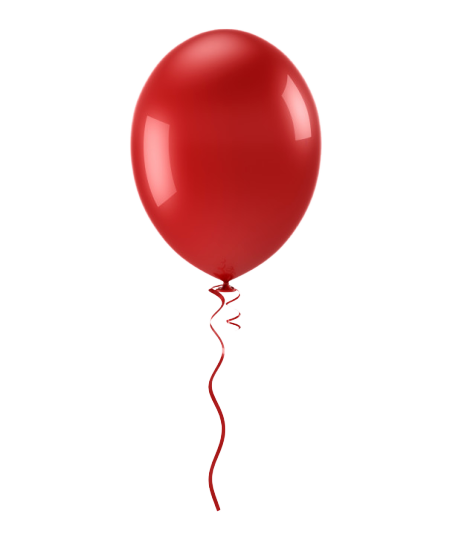 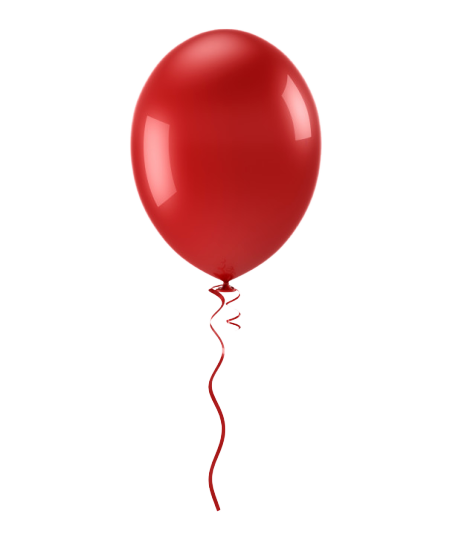 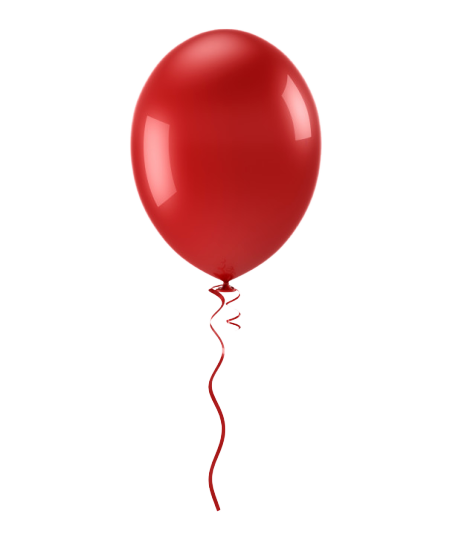 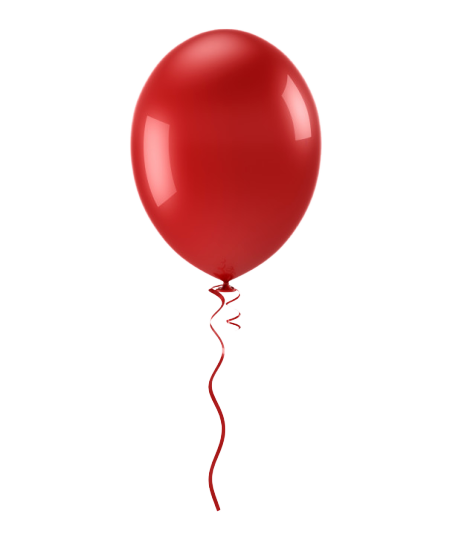 Đ
S
S
S
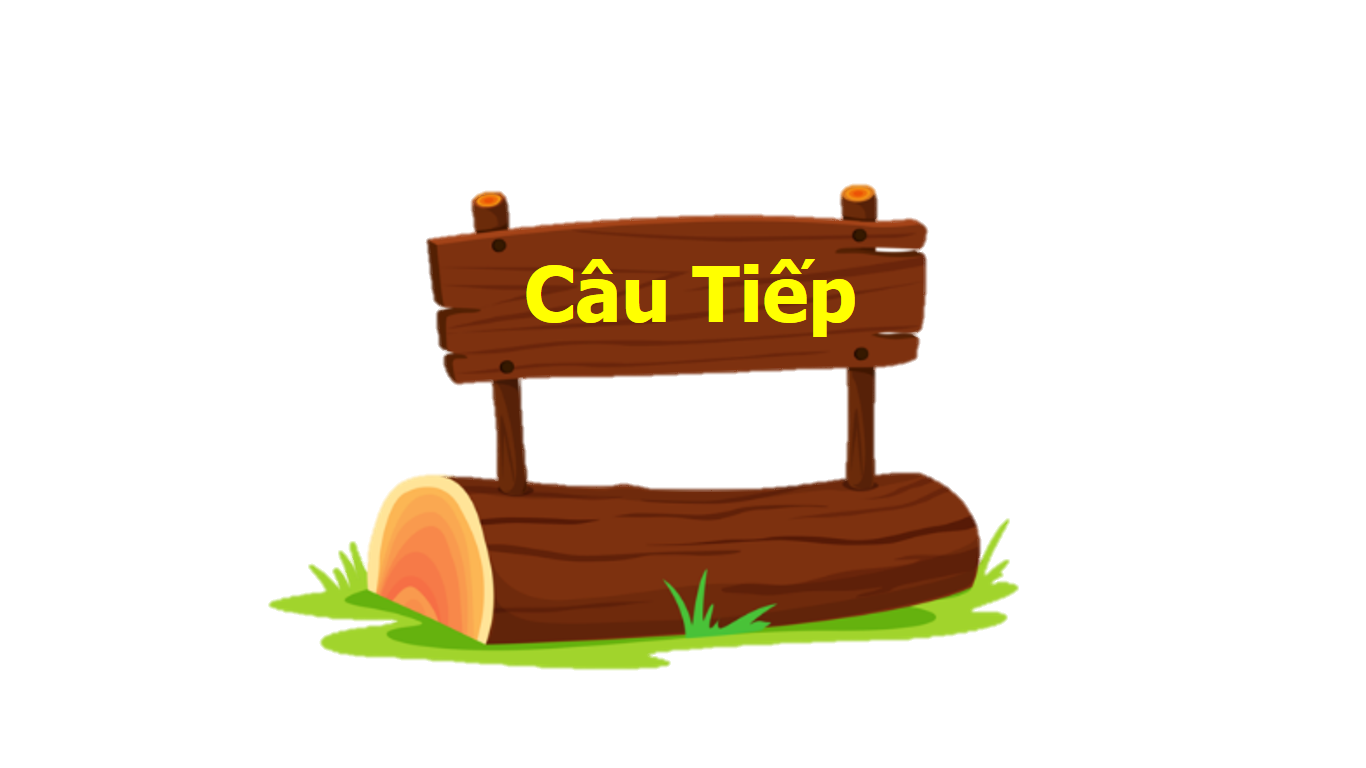 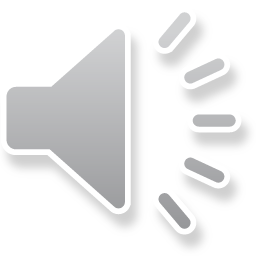 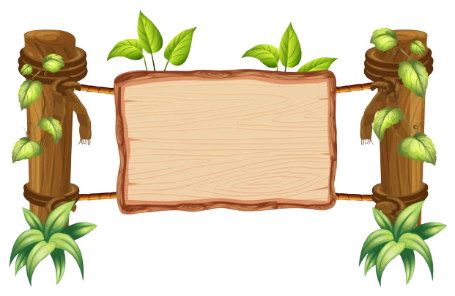 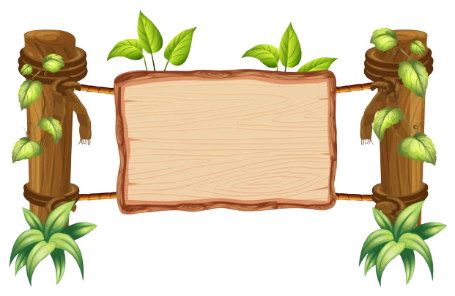 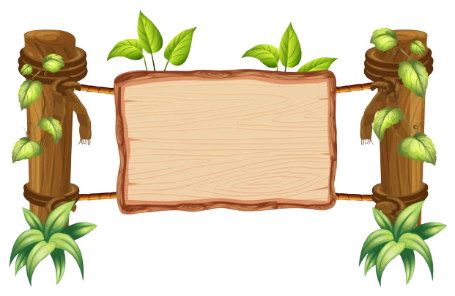 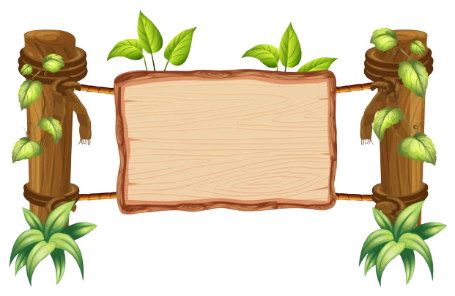 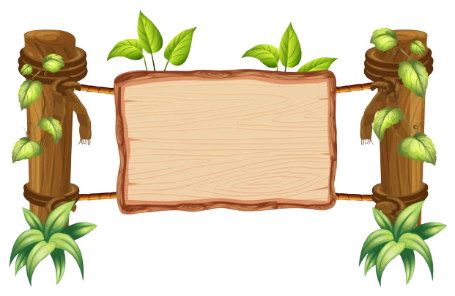 ?
?
?
?
???
???
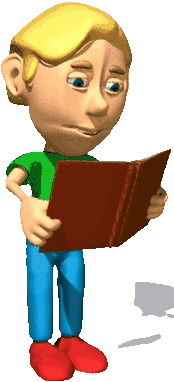 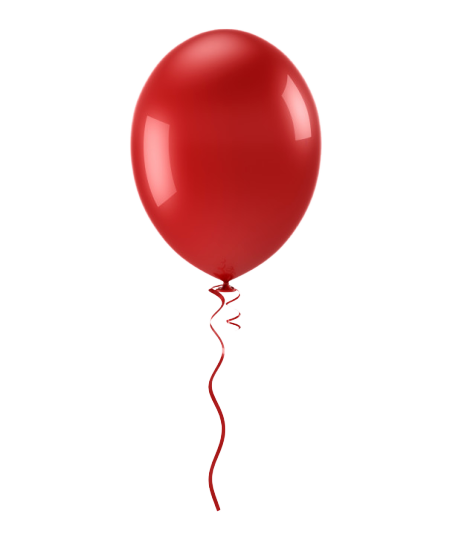 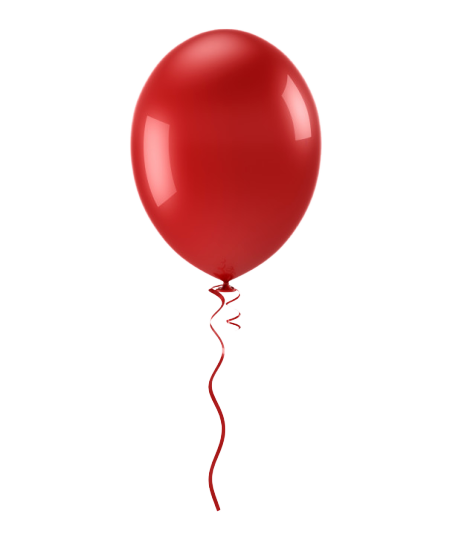 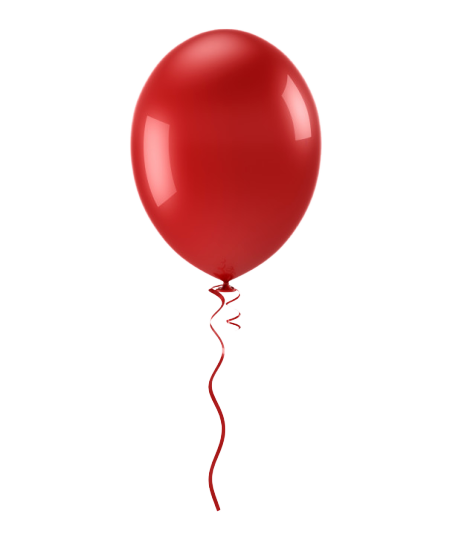 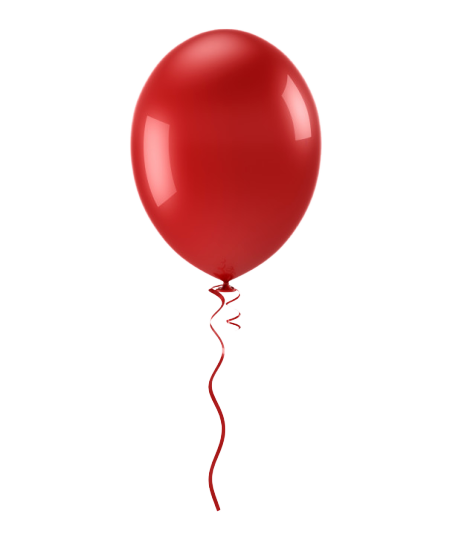 Đ
S
S
S
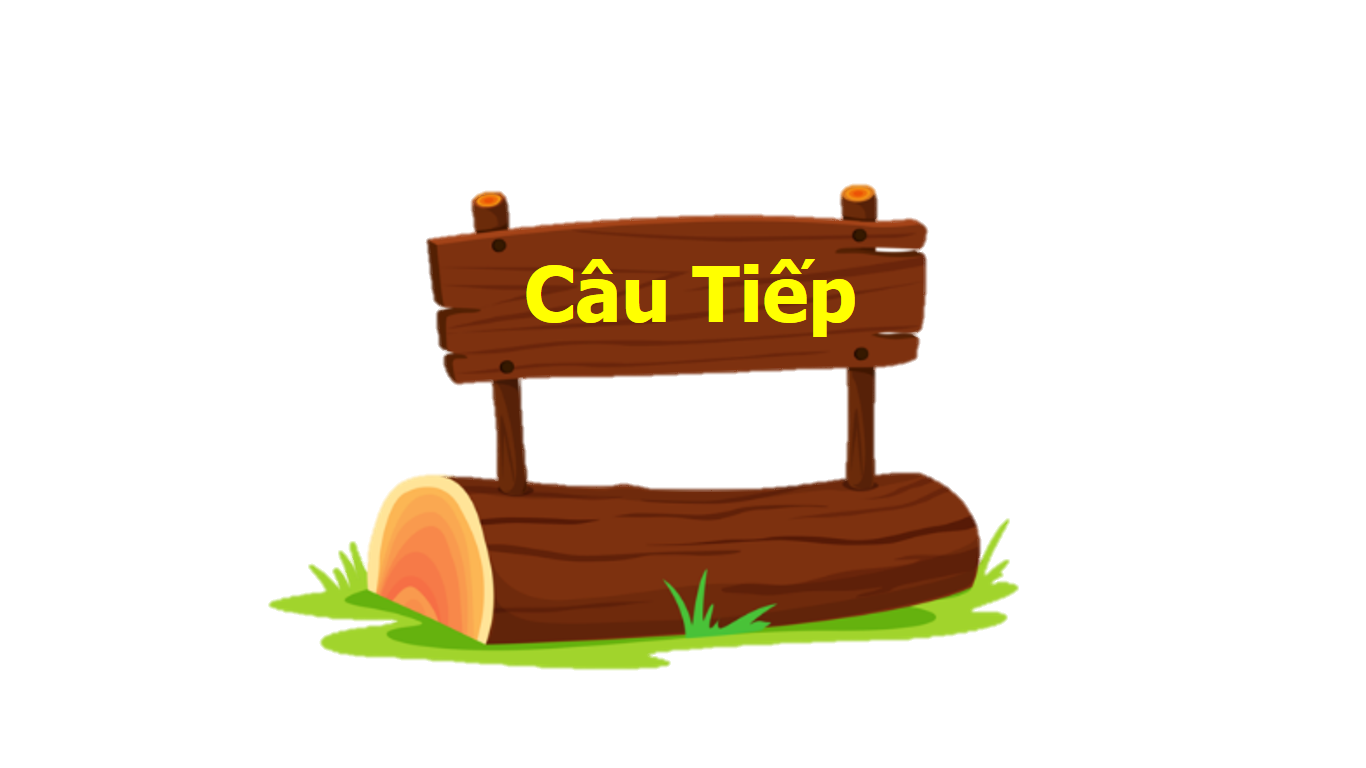